Педагогическая характеристика ребенка на ППк.
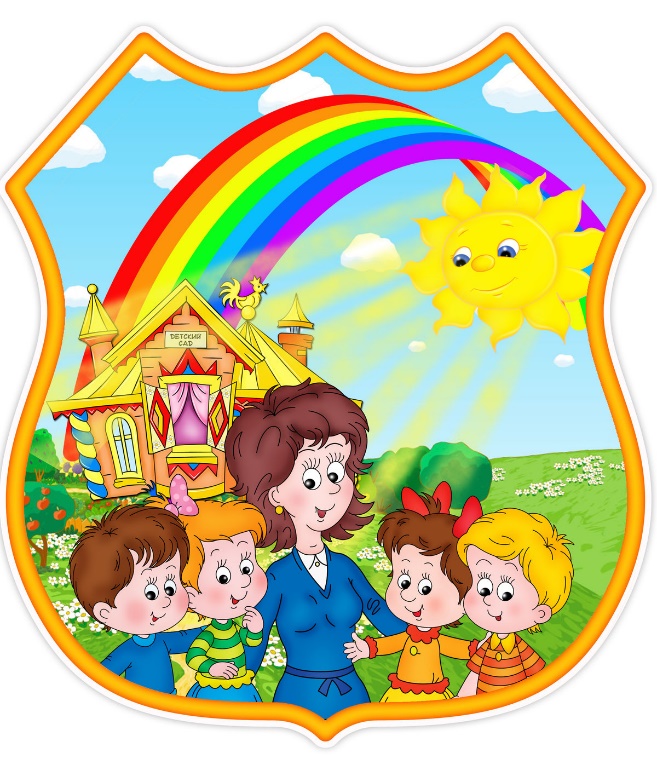 Учитель-дефектолог: Лазарева Е.Д.
Педагог-психолог: Дыбенко А.А.
При психолого-педагогическом обследовании на ППк (психолого- педагогическом консилиуме) изучаются: интеллектуальное развитие, речевое развитие, познавательная деятельность, состояние ведущей для ребенка деятельности, индивидуальные особенности личности, поведения, состояние эмоционально-волевой сферы.
При решении вопросов, связанных с необходимостью определения программы воспитания и обучения дошкольников, имеющих отклонения в развитии, перевода их в другое учебное учреждение и ряде других случаев необходимо комплексное обследование на ПМПК. Большую роль играет педагогическая документация, с которой поступает ребенок на диагностическое обследование.
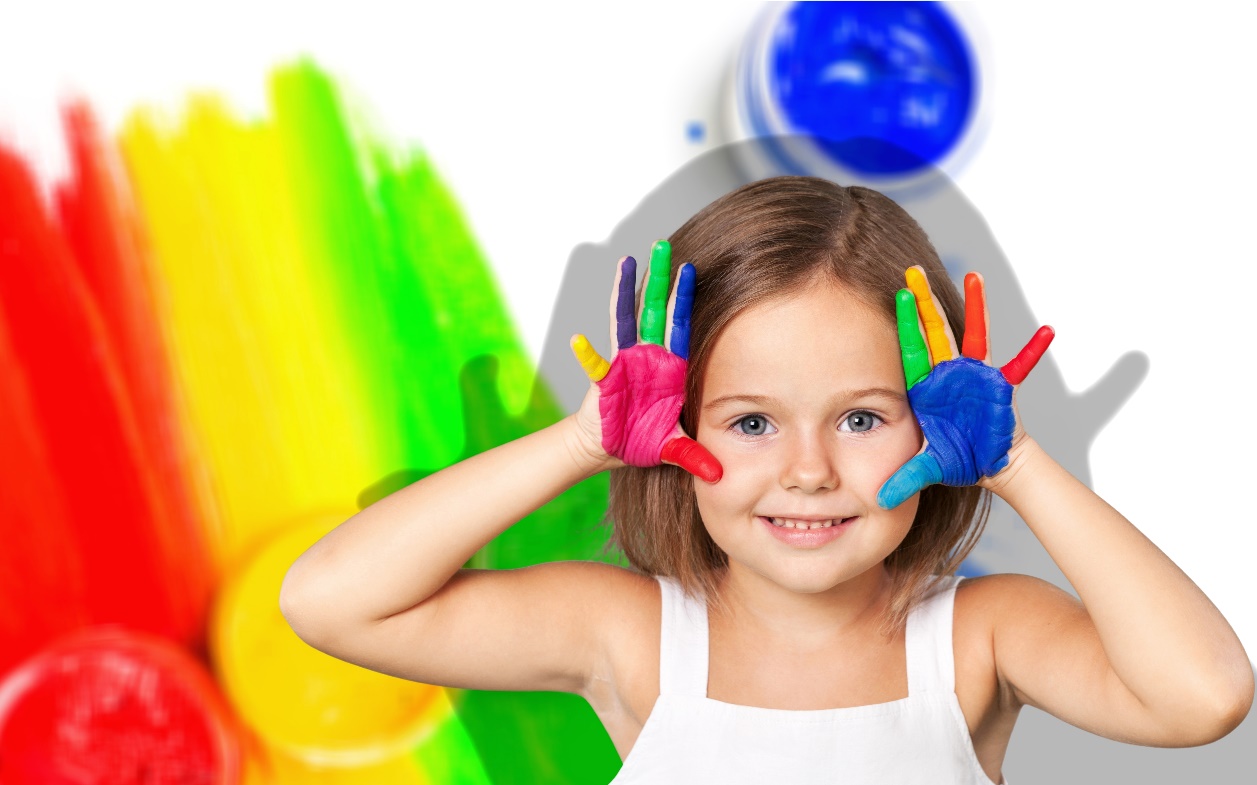 Для специалистов, проводящих психолого-педагогическое обследование (психолога, логопеда, дефектолога), для врача-психиатра основным документом, отражающим наиболее важную и существенную информацию о ребенке, является психолого-педагогическая характеристика на ребенка.
В целях осуществления взаимодействия психолого-медико-педагогической консилиума и дошкольных учреждений города разработаны рекомендации по составлению психолого-педагогических характеристик на ребенка дошкольного возраста.
Для специалистов ПМПК (психолого-медико-педагогической консилиума) основными документами, отражающими важную и существенную информацию о ребенке, является психологическая и педагогическая характеристики. Эти документы заполняется психологом и воспитателем дошкольного учреждения, заверяется подписью руководителя учреждения и печатью.
Психолого-педагогическая характеристика должна составляться объективно и грамотно. Данные содержащиеся в психолого-педагогической характеристике, отражают индивидуальные особенности усвоения детьми программного материала; важные сведения особенностях взаимодействия ребенка с окружающими; трудности, характерные для ребенка при обучении и развитии; информацию о различных сторонах поведения и психической деятельности в целом.
Основными недостатками при составлении характеристики становятся следующие:
1.	Неполное соответствие психолого-педагогических характеристик.
Чаще всего приходится встречаться с характеристиками поверхностного, схематического содержания. В таких характеристиках-схемах отводится по одной строчке для описания таких важных разделов, как отношение к учебной деятельности, сформированности учебных навыков; характеристика общего развития и речи; отношение ребенка к неудачам, особенности работоспособности; заключение и рекомендации. Отводится по две строчке для описания особенностей семейного воспитания, отношения ребенка к словесной инструкции педагога, общая осведомленность о себе. Такие характеристики-схемы не дают информации для специалистов ПМПК.
2.	Несоответствие содержания требованиям, предъявляемым к психолого-педагогической характеристике.
Ряд характеристик содержат краткое изложение времени пребывания ребенка в детском учреждении, изложение состояния ведущих психических функций — восприятия, внимания, мышления, памяти. Наблюдается подмена психолого-педагогических характеристик представлением педагога.
3.	Отсутствие в характеристиках анализа усвоения ребенком программного материала.
Значительное количество характеристик, представленных на диагностическое обследование, отражают жалобы педагогов на неуспеваемость, либо трудности в поведении. Такие характеристики не содержат анализа неуспеваемости детей по разным направлениям программного материала дошкольного учреждения, нет и указания на возможные причины трудностей ребенка. Ограничиваясь жалобами на поведение или обучение, педагоги не отражают положительные возможности ребенка, на которые следует опираться в педагогической работе.
4.	Отсутствие в психолого-педагогических характеристиках обобщенных и обоснованных выводов педагога или психолога.
Значительное количество характеристик носит безадресный характер: педагог (психолог) не указывает цель их составления: уточнение состояния ребенка, перевод в другое образовательное учреждение, дублирование программы или другие. В характеристиках не всегда отмечается отношение самого ребенка и его семьи к имеющимся проблемам и трудностям (признание своих неудач, отставания либо равнодушное отношение, либо неадекватное и т. д.).
Характеристика ребенка дается на основании всестороннего предварительного изучения. Изучение следует проводить в естественных условиях воспитания и обучения. Психолог и педагог составляют каждый свою характеристику, однако сведения о ребенке должны дополнять друг другу. При изучении ребенка важно не только обращать внимание на проявление черт личности, познавательной активности, но и пытаться выяснить мотивы его поведения и действий, причины его высокого (достаточного, низкого) уровня интеллектуального развития. Характеристика должна быть обоснована фактами поведения ребенка, действиями, высказываниями. Характеристика дается в связи с условиями семейного воспитания ребенка и включает анализ взаимоотношений ребенка со сверстниками. При составлении характеристики можно использовать материалы, полученные из бесед с родителями. Заключительная часть характеристики излагается четко, лаконично, обоснованно. Следует указать, какие черты ребенка нуждаются в коррекции.
Методические рекомендации к написанию характеристики на ребенка дошкольного возраста.
1.	Характеристика ребенка дается на основании его всестороннего предварительного изучения.
2.	Изучение дошкольников следует проводить в естественных условиях воспитания и обучения.
3.	При изучении ребенка важно не только обращать внимание на проявление свойств личности, познавательной активности дошкольников, но и стремиться к выяснению мотивов его поведения и действий, причины его высокого (достаточного, низкого) уровня интеллектуального развития.
4.	Основой изучения дошкольников являются материалы психологического наблюдения за поведением ребенка, разными видами его деятельности (игровой, бытовой, художественной, учебной, трудовой, общением). Всестороннее познание ребенка, требует применения воспитателем или специалистом и других методов - бесед, анализа продуктов детской деятельности (рисунков, поделок и т.д.), эксперимента, социометрического и аутосоциометрического метода и т.д.
5.	Характеристика должна быть обоснована фактами поведения ребенка, действиями, поступками, высказываниями, результатами углубленного его изучения.
6.	Характеристика отражает условия его семейного воспитания, системой взаимоотношений ребенка и взрослого.
7.	Характеристика включает анализ взаимоотношений ребенка со сверстниками и дается на фоне детской группы.
8.	При составлении характеристики следует использовать материалы, от-носящиеся к истории развития ребенка (полученные из бесед с родителями, медицинскими работниками и др.).
9.	В случаях, когда ребенок требует к себе особого внимания, следует дать более полную и развернутую характеристику, не только указать в ней причины тех или иных негативных проявлений дошкольника, но и предложить рекомендации.
Психолого-педагогическое представление на ребенка - это итог продуманного систематического наблюдения в течение определенного периода, она не должна быть поверхностной и написанной наспех. Факты излагать последовательно и систематично. Избегать сложных оборотов речи, неумных и неправильных терминов.
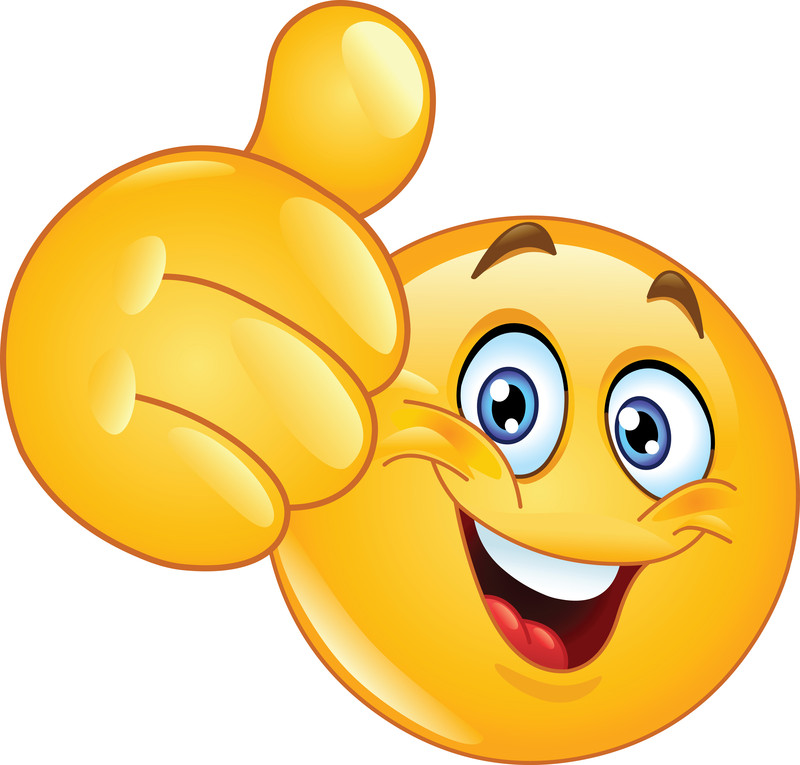